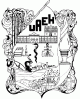 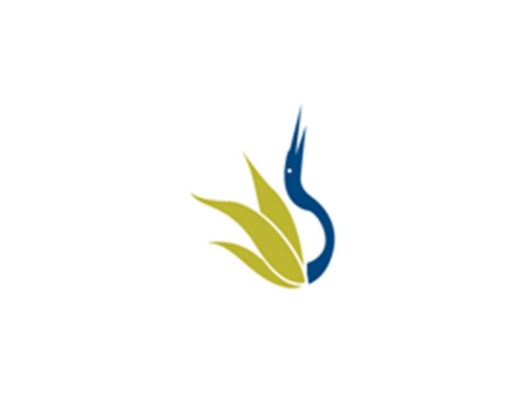 UNIVERSIDAD AUTÓNOMA DEL ESTADO DE HIDALGO
ESCUELA SUPERIOR DE ZIMAPÁN
Licenciatura en Contaduría

Tema: Clases de deducciones (costo de lo vendido)

C.P. Alfredo Trejo Espino

Enero – Junio 2014
Tema: Costo de lo vendido

Resumen

En el presente material se aborda la parte teórica y práctica de lo que sucede si en el ejercicio 2004 las personas morales tenían inventarios pendientes de enajenar y éstos ya habían sido deducidos en el momento de su compra, se pueden deducir nuevamente esos inventarios pero también deberán irse acumulando gradualmente en los ejercicios siguientes.
Abstract

In the present material the theory and practice of what happens in 2004 if the entities had outstanding inventory and sell these had already been deducted at the time of your purchase is covered, you can deduct those inventories again but should be gradually accumulating in the following years.
Palabras clave



Costo de lo vendido
Inventario promedio
Rotación de inventarios
Acumulación de inventarios
Keywords



Cost of sales 
average inventory 
Inventory turnover 
Inventory accumulation
Objetivo general:

Determinar de manera adecuada cada uno de los impuestos a los que se encuentren      sujetas las Personas Morales  en función de los ingresos que obtengan
Nombre de la unidad:

UNIDAD III: DEDUCCIONES IMPUESTO SOBRE LA RENTA

Objetivo de la unidad: Que el alumno identifique las deducciones autorizadas aplicables a personas morales,   y desarrolle  casos prácticos en los que determinen dichas deducciones
Tema:

3.1 Clases de deducciones

Introducción: A partir del ejercicio 2005 las personas morales deducen de sus ingresos el costo de ventas en lugar de las compras pagadas como se hacía anteriormente, aquí se presenta la parte teórica y práctica de cómo proceder en el caso de que al 31 de diciembre de 2004 se tuvieran inventarios que se venden en ejercicios posteriores.
Desarrollo del Tema:

Ley del Impuesto Sobre la Renta

TITULO IV.- De las Personas Morales

CAPÍTULO II
DE LAS DEDUCCIONES
SECCIÓN I
DE LAS DEDUCCIONES EN GENERAL

Artículo 25. Los contribuyentes podrán efectuar las deducciones siguientes:
……..

II.	El costo de lo vendido.
Hasta el ejercicio 2004, las personas morales, al igual que las personas físicas deducían las compras efectivamente pagadas, pero a partir de 2005, la personas morales deducirán el costo de lo vendido en lugar de las compras mencionadas. 

Con esta modificación surge un grave problema, qué pasa si una persona moral vende en 2005 o ejercicios posteriores solamente las compras realizadas en los ejercicios 2004 y anteriores?, de acuerdo con la LISR, todo el monto de la venta sería utilidad, en virtud que ya no puede deducir el costo de las mercancías vendidas pues éstas fueron deducidas en el momento que se compraron y se pagaron.

Para subsanar de alguna forma esta situación la LISR en sus transitorios 2004 establece lo siguiente:
DISPOSICIONES TRANSITORIAS DE LA LEY DEL IMPUESTO SOBRE LA RENTA

del DECRETO por el que se reforman, adicionan, derogan y establecen diversas disposiciones de la Ley del Impuesto Sobre la Renta, y de la Ley del Impuesto al Activo y establece los Subsidios para el Empleo y para la Nivelación del Ingreso, publicado en el Diario Oficial de la Federación de 1º. de diciembre de 2004

3- En relación con las modificaciones a que se refiere el Artículo Primero de este Decreto, se estará a lo siguiente:
…….

IV.	Los contribuyentes para determinar el costo de lo vendido no podrán deducir las existencias en inventarios que tengan al 31 de diciembre de 2004. No obstante lo anterior, los contribuyentes podrán optar por acumular los inventarios a que se refiere esta fracción, conforme a lo establecido en la siguiente fracción, en cuyo caso podrán deducir el costo de lo vendido conforme enajenen las mercancías. Cuando los contribuyentes no opten por acumular los inventarios considerarán que lo primero que se enajena es lo primero que se había adquirido con anterioridad al 1 de enero de 2005 hasta agotar sus existencias a esa fecha.
V.	Los contribuyentes al 31 de diciembre de 2004, deberán determinar el inventario base considerando el valor de los inventarios que tengan a dicha fecha, utilizando el método de primeras entradas primeras salidas.

	El inventario acumulable se obtendrá disminuyendo del inventario base a que se refiere el párrafo anterior, los conceptos señalados en los incisos a), b) y c) de esta fracción:

a)	El saldo pendiente por deducir al 1 de enero de 2005 que en su caso tengan en los términos de las fracciones II y III del Artículo Sexto Transitorio del Decreto que Reforma, Adiciona y Deroga Diversas Disposiciones de la Ley del Impuesto sobre la Renta, publicado en el Diario Oficial de la Federación el 31 de diciembre de 1986, reformado el 31 de diciembre de 1988 y de la regla 106 de la Resolución que establece reglas generales y otras disposiciones de carácter fiscal publicada en el Diario Oficial de la Federación el 19 de mayo de 1993.
b)	Las pérdidas fiscales pendientes de disminuir al 31 de diciembre de 2004 de las utilidades fiscales. Las pérdidas fiscales que se disminuyan en los términos de este inciso, ya no se podrán disminuir de la utilidad fiscal en los términos del artículo 61 de la Ley del Impuesto sobre la Renta.

c)	Tratándose de contribuyentes que tengan en sus inventarios bienes que hayan importado directamente, la diferencia que resulte de comparar la suma del costo promedio mensual de los inventarios de dichos bienes de los últimos cuatro meses del ejercicio fiscal de 2004, contra la suma del costo promedio mensual de los inventarios de bienes de importación que tuvieron en los últimos cuatro meses del ejercicio fiscal de 2003, siempre que la suma del costo promedio mensual del ejercicio fiscal de 2004 sea mayor a la suma del costo promedio mensual del ejercicio fiscal de 2003. La diferencia que resulte en los términos de este inciso, se acumulará en el ejercicio de 2005.
El inventario acumulable en cada ejercicio se determinará multiplicando el valor del inventario acumulable, por el por ciento de acumulación que corresponda al índice promedio de rotación de inventarios calculado por el periodo correspondiente a los años de 2002 a 2004, o de acuerdo al que se determine cuando el contribuyente haya iniciado actividades con posterioridad a 2002, conforme a la siguiente tabla:
Para determinar el índice promedio de rotación de inventarios del periodo comprendido por los años de 2002 a 2004, o el que corresponda cuando el contribuyente haya iniciado actividades con posterioridad a 2002, se estará a lo siguiente:

i)	Por cada uno de los años de que se trate se restarán de las adquisiciones de mercancías, así como de las materias primas, productos semiterminados o terminados, que utilicen para prestar servicios, para fabricar bienes o para enajenarlos, las devoluciones, descuentos y bonificaciones sobre los mismos, de conformidad con la fracción II del artículo 29 de la Ley del Impuesto sobre la Renta vigente hasta el 31 de diciembre de 2004.
ii)	Para determinar el inventario promedio anual de cada uno de los años de que se trate, se dividirá entre dos, la suma del inventario inicial y final de las mercancías, materias primas, productos semiterminados o terminados, que el contribuyente haya utilizado en su actividad empresarial, valuados conforme al método que tenga implantado.

iii)	El índice de rotación de inventarios por cada año será el cociente que resulte de dividir el monto que se obtenga conforme al inciso i), entre el monto calculado de acuerdo al inciso ii).

iv)	El índice promedio de rotación de inventarios del periodo de que se trate se determinará sumando el índice de rotación de inventarios para cada uno de los años del periodo citado, entre el número de años que corresponda a dicho periodo.
Caso práctico
DETERMINACION DEL INVENTARIO  ACUMULABLE 2004
INVENTARIO  AL  31 DIC 2004  VALUADO   A PEPS          1´000,000

    DISMINUCIONES AL INVENTARIO BASE:
    
    INVENTARIOS A 1986                      			     71,000
    PERDIDAS FISCALES A DICIEMBRE DE 2004                	   112,000
    DIFERENCIA EN PROMEDIO DE IMPORTACIONES
    DIRECTAS						       3,000

    INVENTARIO ACUMULABLE (1)                             		    814,000
DETERMINACION DEL INDICE PROMEDIO DE ROTACION DE  INVENTARIOS
AÑO	COMPRAS	INVENTARIO 	INV.  PROM	INDICE DE
		    (i)			               (ii)		ROTACION
                                                                                   (i/ii)             
__________________________________________________________                                        
2001			   920,000
2002	3´000,000	   800,000	860,000		   3.49
2003	3´500,000	   900,000	850,000		   4.12
2004    	3´800,000	1´000,000	950,000		   4.00
                                                                               	----------
								  11.61
					No. de años		    3
  					indice promedio		    3.87
ACUMULACION DE INVENTARIO
AÑO		% ACUMULACION	INV. ACUMULABLE

1		2005			15.00		122,100
2		2006			14.00		113,960
3		2007			13.00		105,820
4		2008			12.00		  97,680
5		2009			11.11		  90,435
6		2010			10.00		  81,400
7		2011			  9.00		  73,260
8              2012			  8.00		  65,120   
9              2013			  7.89		  64,225
                                       100                             814,000
UTILIDAD Y PAGO  DE ISR  TOMANDO  EL  INV 2004 COMO NO  DEDUCIBLE
AÑO     VENTAS	  COSTO  DE         PERDIDAS	UTILDAD       TASA        ISR DEL
                                            VENTAS	           FISCALES         FISCAL              ISR          EJERC
--------------------------------------------------------------------------------------------
2005     1´400,000            200,000           112,000          1,088,000         30%       326,400
2006     1´400,000        1´200,000                                       200,000          29%       58,000
2007     1´400,000        1´200,000                                        200,000          28%       56,000
2008     1´400,000        1´200,000                                        200,000          28%       56,000
2009     1´400,000        1´200,000		                   200,000          28%       56,000
2010     1´400,000        1´200,000                                        200,000          30%       60,000
2011     1´400,000        1´200,000	                                      200,000          30%        60,000
2012     1´400,000        1´200,000                                        200,000          30%        60,000
2013     1´400,000        1´200,000                                        200,000          30%        60,000
PAGO DE ISR DEN  EL PERIODO EN QUE SE PUDO  ACUMULAR EL INVENTARIO                     792,400
CONSIDERANDO LA OPCION DE  ACUMULACION DEL INVENTARIO Y HACIENDO DEDUCIBLE EL COSTO DE VENTAS
AÑO     VENTAS	  ACUM. DE           COSTO  DE     	UTILDAD       TASA        ISR DEL
                                              INV                     VENTAS	 FISCAL            ISR          EJERC
--------------------------------------------------------------------------------------------
2005   1´400,000           122,100                     1`200,000        322,100	         30%     96,630
2006   1´400,000           113,960                     1´200,000        313,960          29%      91,048 
2007   1´400,000           105,820                    1´200,000         305,820          28%      85,630
2008   1´400,000             97,680                    1´200,000         297,680          28%       83,350
2009   1´400,000             90,435                    1´200,000         290,435          28%       81,322
2010   1´400,000             81,400                     1´200,000         281,400          30%       84,420
2011   1´400,000             73,260                     1´200,000	    273,260          30%       81,978
2012   1´400,000             65,120                     1´200,000         265,120          30%       79,536
2013   1´400,000             64,225                     1´200,000         264,225          30%       79,267
                        (1)   814,000                                                                    763,181
Bibliografía del tema:


Diputados, C. d. (2014). Ley del Impuesto sobre la Renta. México: Taxxx.

Diputados, C. d. (2014). Reglamento de la Ley del Impuesto sobre la Renta. México: Taxxx.

Público, S. d. (30 de Diciembre de 2013). Resolución Miscelánea Fiscal 2014. México, Distrito Federal.